Figure 1. Prefrontal 5-HT2A BPND is inversely associated with amygdala reactivity. (A) ...
Cereb Cortex, Volume 19, Issue 11, November 2009, Pages 2499–2507, https://doi.org/10.1093/cercor/bhp022
The content of this slide may be subject to copyright: please see the slide notes for details.
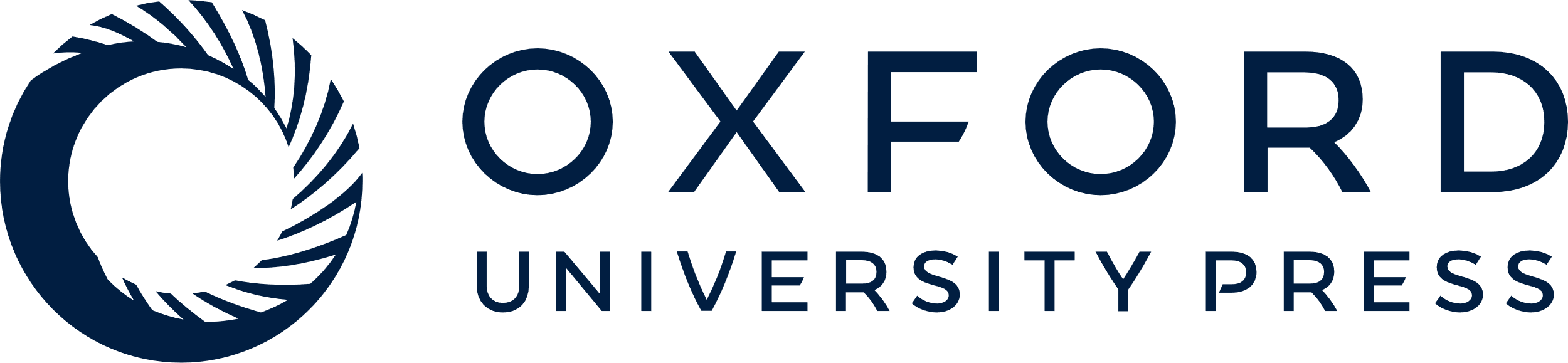 [Speaker Notes: Figure 1. Prefrontal 5-HT2A BPND is inversely associated with amygdala reactivity. (A) Statistical parametric map representing the right amygdala cluster inversely correlated with both sgPFC and pgPFC 5-HT2A BPND. (B and C) Plot of inverse correlation between right amygdala reactivity and pgPFC 5-HT2A BPND (r2 = 0.371, P < 0.0005) and sgPFC 5-HT2A BPND (r2 = 0.247, P < 0.002).


Unless provided in the caption above, the following copyright applies to the content of this slide: © The Author 2009. Published by Oxford University Press. All rights reserved. For permissions, please e-mail: journals.permissions@oxfordjournals.org]